PHY 711 Classical Mechanics and Mathematical Methods
10-10:50 AM  MWF  Olin 103

Plan for Lecture 33:
Chapter 10 in F & W:    Surface waves
Water waves in a channel
Wave-like solutions; wave speed
11/12/2014
PHY 711  Fall 2014 -- Lecture 33
1
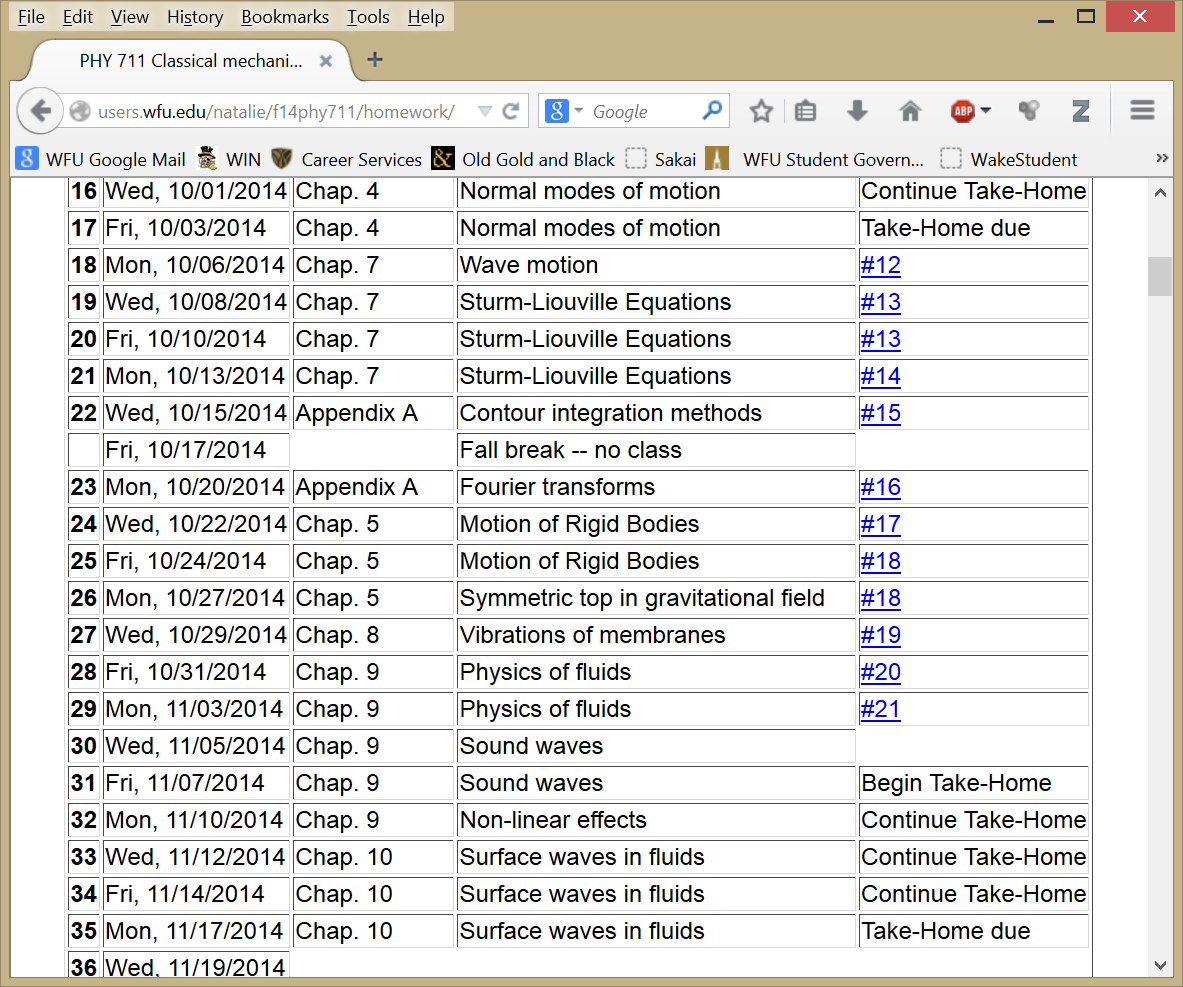 11/12/2014
PHY 711  Fall 2014 -- Lecture 33
2
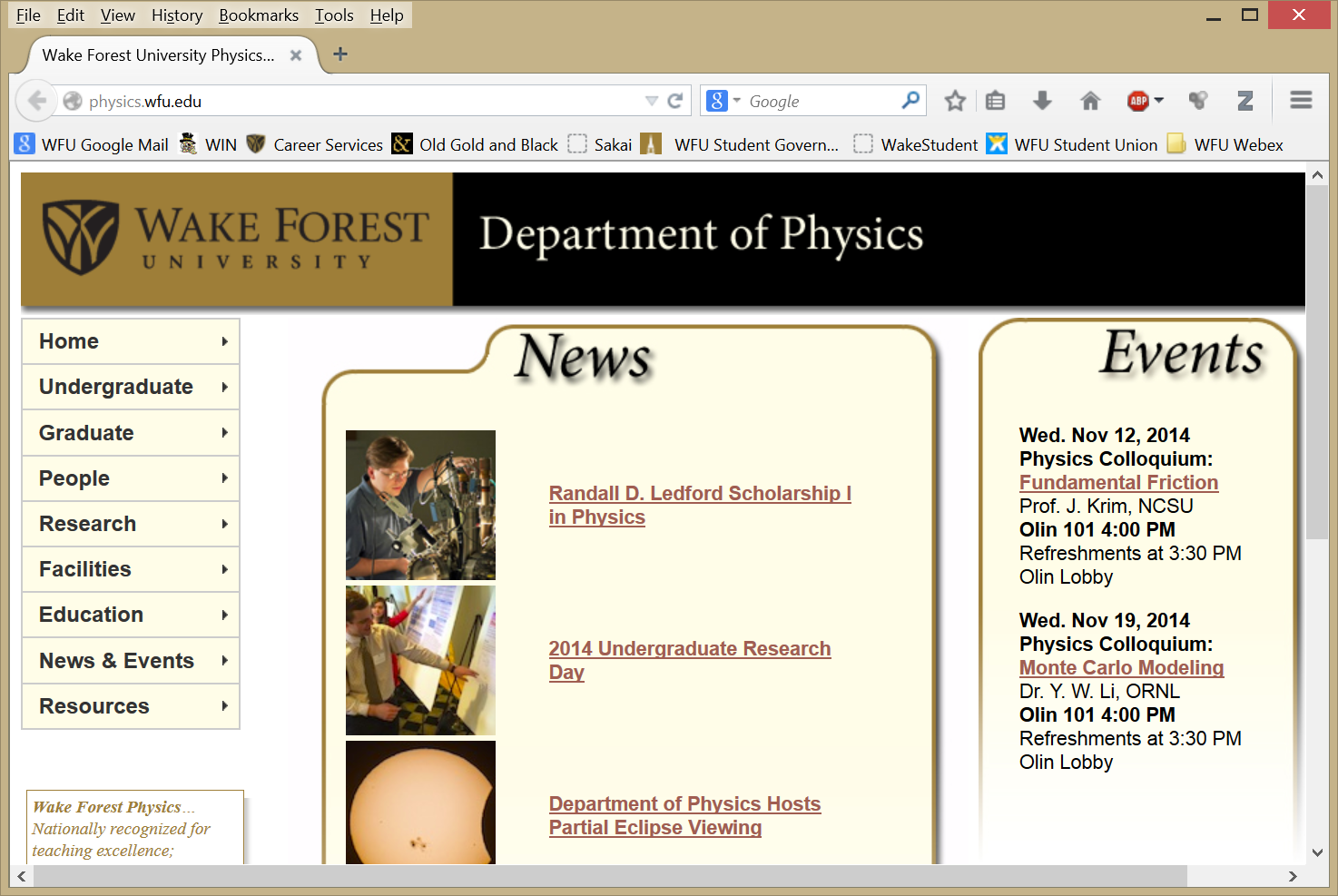 11/12/2014
PHY 711  Fall 2014 -- Lecture 33
3
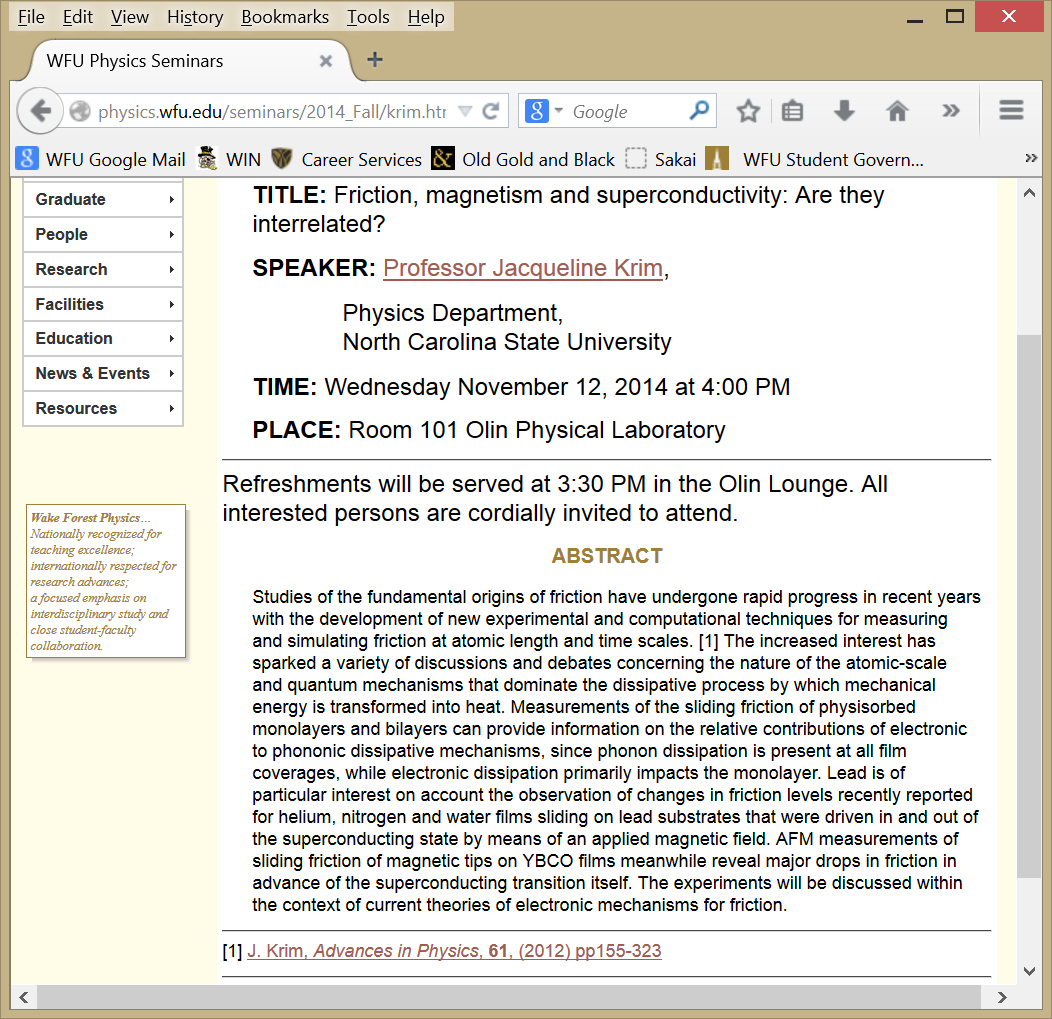 11/12/2014
PHY 711  Fall 2014 -- Lecture 33
4
Physics of incompressible fluids and their surfaces

   Reference:   Chapter 10 of Fetter and Walecka
11/12/2014
PHY 711  Fall 2014 -- Lecture 33
5
Consider a container of water with average height h  and surface h+z(x,y,t);    (h  z0 on some of the slides)
p0
z
z
h
y
x
11/12/2014
PHY 711  Fall 2014 -- Lecture 33
6
11/12/2014
PHY 711  Fall 2014 -- Lecture 33
7
dz(x,y,t)/dt
z0
v(x,y,t)
v(x+dx,y+dy,t)
11/12/2014
PHY 711  Fall 2014 -- Lecture 33
8
Digression:
        The form of the continuity equation given on previous (and subsequent) sides assumes that the transverse cross section of the channel is either very large or at least uniform.  Your text also considers the case where there is a channel of varying width:
z(x,t)
v(x,t)
v(x+dx,t)
h(x)
b(x)
dx
11/12/2014
PHY 711  Fall 2014 -- Lecture 33
9
For uniform channel:
11/12/2014
PHY 711  Fall 2014 -- Lecture 33
10
More details:  -- recall setup --
Consider a container of water with average height h and surface h+z(x,y,t)
p0
z
z
h
y
x
11/12/2014
PHY 711  Fall 2014 -- Lecture 33
11
Equations describing  fluid itself (without boundaries)
11/12/2014
PHY 711  Fall 2014 -- Lecture 33
12
p0
(We have absorbed p0 in “constant”)
z
z
h
y
x
11/12/2014
PHY 711  Fall 2014 -- Lecture 33
13
Full equations:
(We have absorbed p0 in “constant”)
Linearized equations:
11/12/2014
PHY 711  Fall 2014 -- Lecture 33
14
For simplicity, keep only linear terms and assume that horizontal variation is only along x:
11/12/2014
PHY 711  Fall 2014 -- Lecture 33
15
For simplicity, keep only linear terms and assume that horizontal variation is only along x – continued:
11/12/2014
PHY 711  Fall 2014 -- Lecture 33
16
For simplicity, keep only linear terms and assume that horizontal variation is only along x – continued:
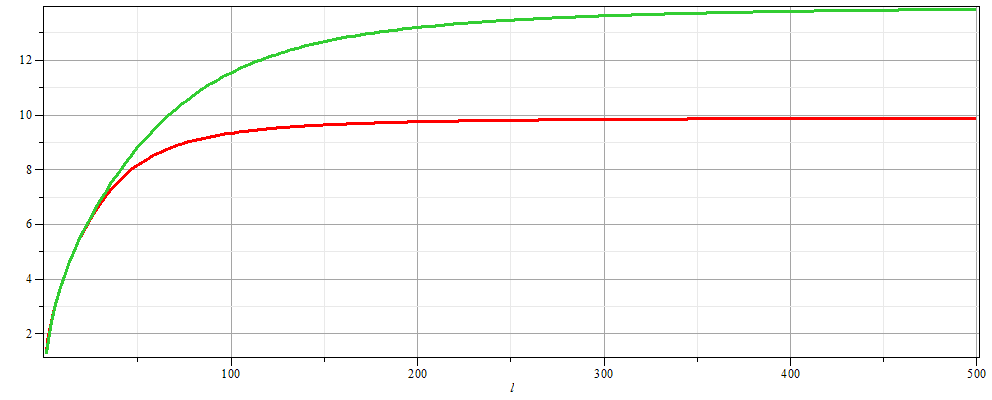 h=20 m
h=10 m
c
l
11/12/2014
PHY 711  Fall 2014 -- Lecture 33
17
For simplicity, keep only linear terms and assume that horizontal variation is only along x – continued:
11/12/2014
PHY 711  Fall 2014 -- Lecture 33
18
General problem 
including 
non-linearities
p0
z
z
h
y
x
11/12/2014
PHY 711  Fall 2014 -- Lecture 33
19